12/12/2018
«Το χορικό στο αρχαίο δράμα»
Εισηγήτρια  Δρ. Άννα Μαυρολέων
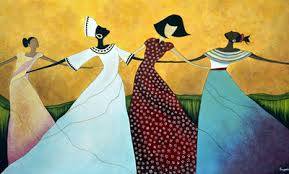 Απόλλων και οι εννέα μούσες
Κλέος Ιστορία, Κλειώ, Μουσική, Ευτέρπη  Κωμωδία, Θάλεια  Τραγωδία, Μελπομένη Χορός, ΤερψιχόρηΈρως Λυρική ποίηση, Ερατώ Ύμνοι, Πολύμνια Αστρονομία, Ουρανία Έπος, Καλλιόπη
Dance of Apollo with the Muses  
Giulio Romano 
1540, 
Φλωρεντία Palazzo Pitti
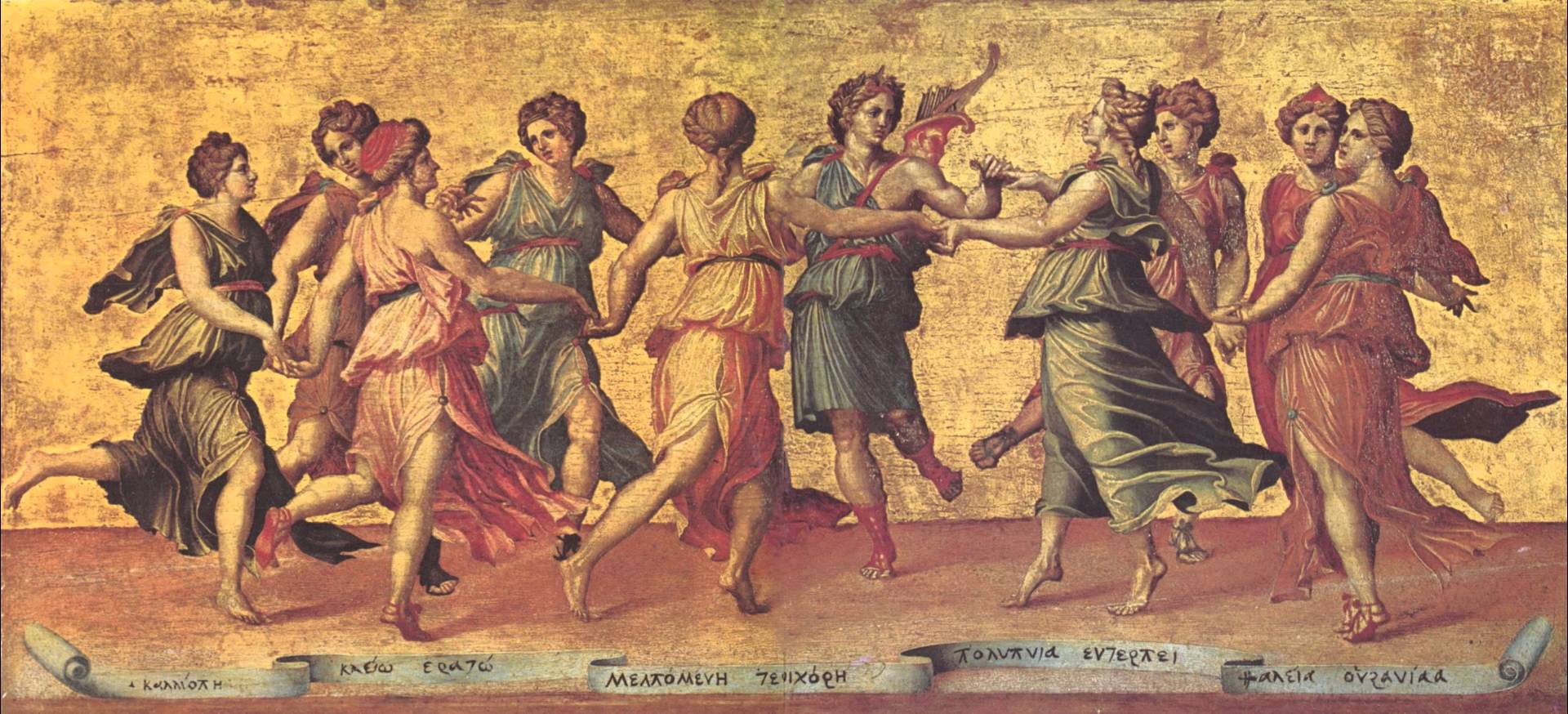 Ο Ησίοδος στη Θεογονία αφηγείται ότι, η Μνημοσύνη  κοιμήθηκε με τον Δία και γέννησε  9 παρθένες που μας κάνουν να ξεχνάμε τα βάσανά μας και απαλύνουν τους πόνους μας.
Τερψιχόρη:  τέρψη + χορός
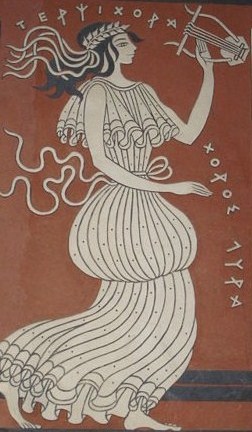 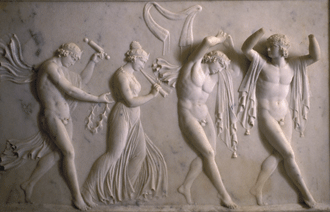 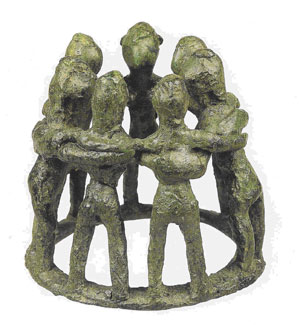 Διθύραμβος αυτοσχέδιο λατρευτικό χορικό, θρησκευτικό άσμα  (ίαμβος)για τον θεό που γεννήθηκε  δυο φορές (δις-θύρα-βαίνω)
Διθύραμβος
Ο Αρίων πρώτος συνέθεσε διθύραμβο, του έδωσε λυρική μορφή και αφηγηματικό περιεχόμενο και τον παρουσίασε στην αυλή του φιλότεχνου τυράννου Περίανδρου, στην Κόρινθο. 
Παρουσίασε τους χορευτές μεταμφιεσμένους σε Σατύρους, δηλαδή με χαρακτηριστικά τράγων, γι' αυτό και ονομάστηκε «ευρετής του τραγικού τρόπου». 
Οι Σάτυροι, που έως τότε ενεργούσαν ως δαίμονες των δασών, εντάχθηκαν στη λατρεία του Διονύσου και αποτέλεσαν μόνιμη ομάδα που ακολουθούσε παντού το θεό. 
Οι τραγόμορφοι αυτοί τραγουδιστές ονομάζονταν τραγωδοί (τράγων ωδή), δηλαδή άσμα Χορού που είναι μεταμφιεσμένος σε Σατύρους.
Θέσπης  6ος π.χ.
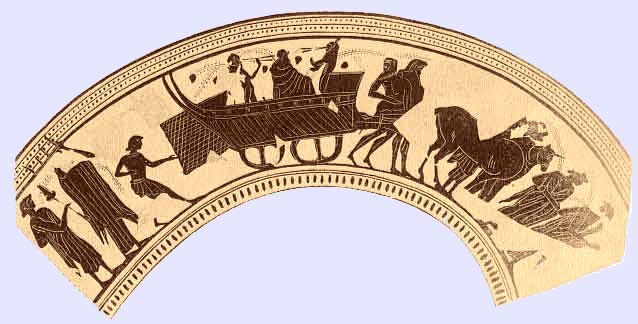 Το χορικό ως θεατρικό στοιχείο
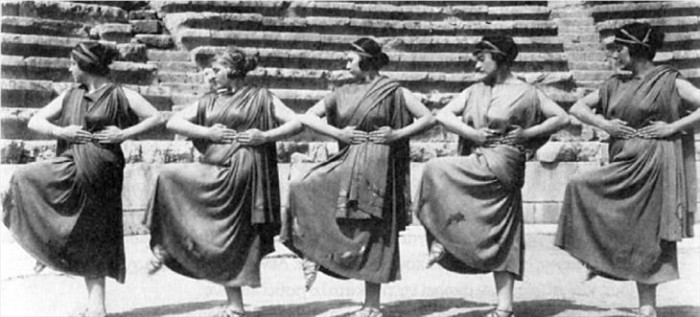 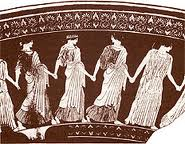 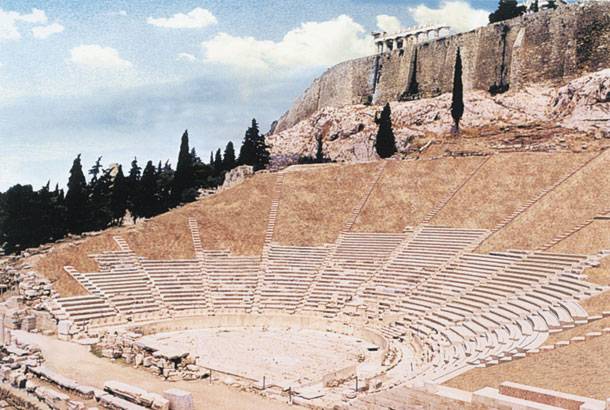 Ο χορός στο αρχαίο ελληνικό δράμα αντιπροσωπεύει την κοινή γνώμη, τον Δήμο και αποτελεί γνήσιο παιδί της αθηναϊκής δημοκρατίας
Εύα Πάλμερ
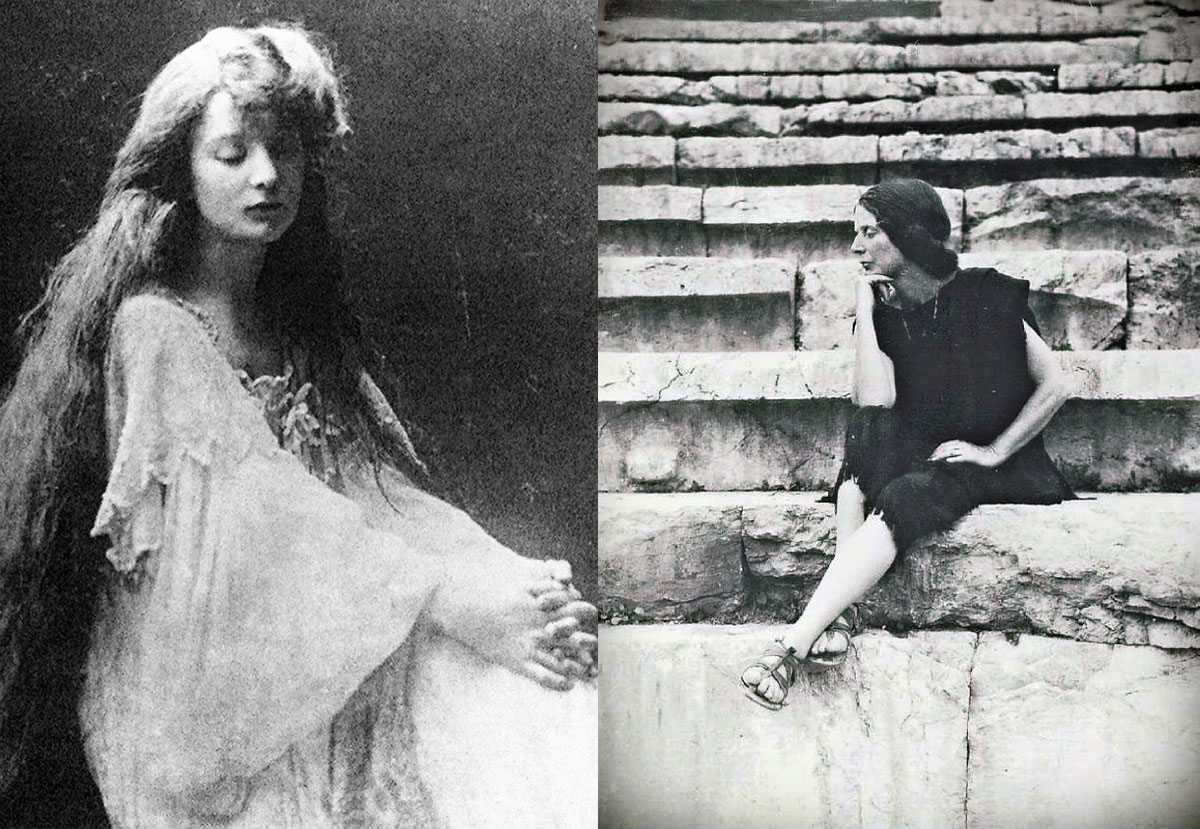 Δελφικές Γιορτές 1927- 1930
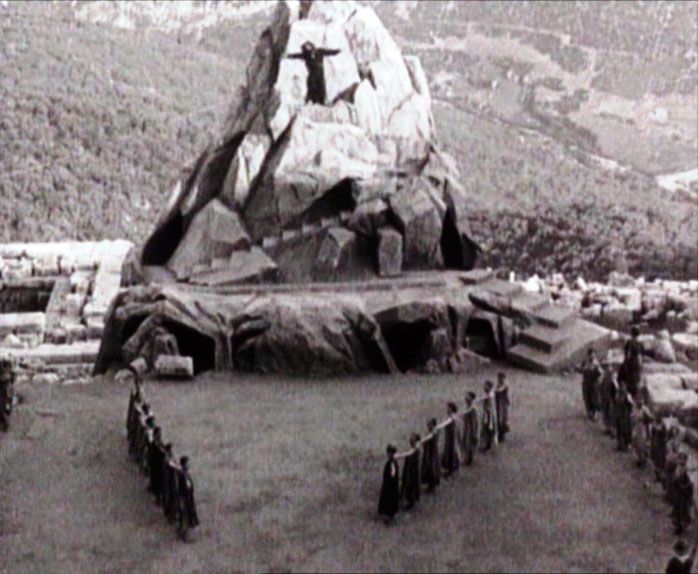 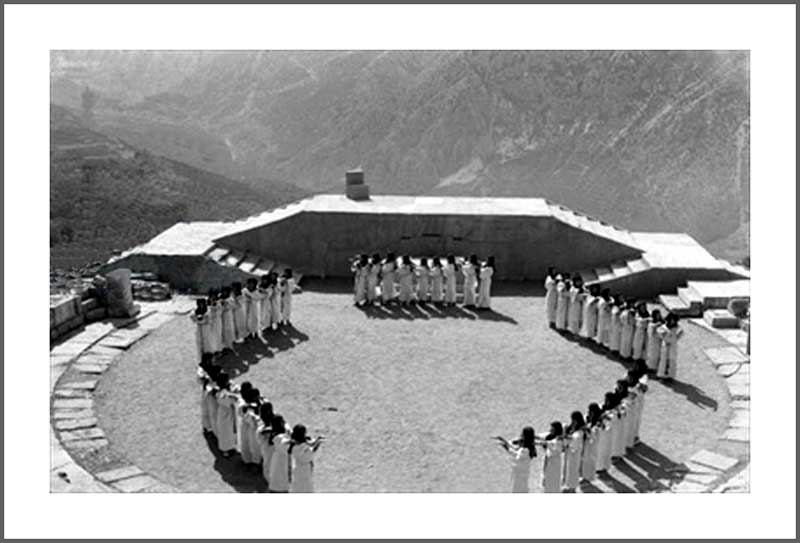 Προμηθέας Δεσμώτης 1927
Ικέτιδες, Αισχύλου 1930
Κούλα Πράτσικα
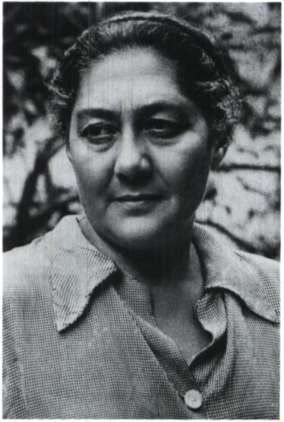 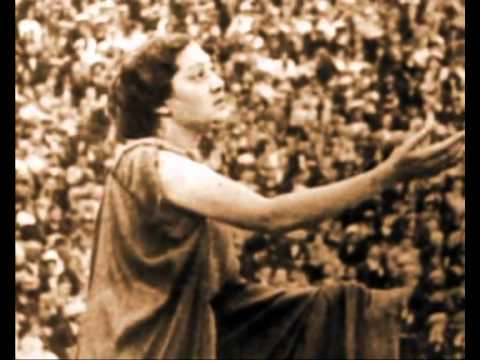 Λουκία Σακελλαρίου Κωτσοπούλου
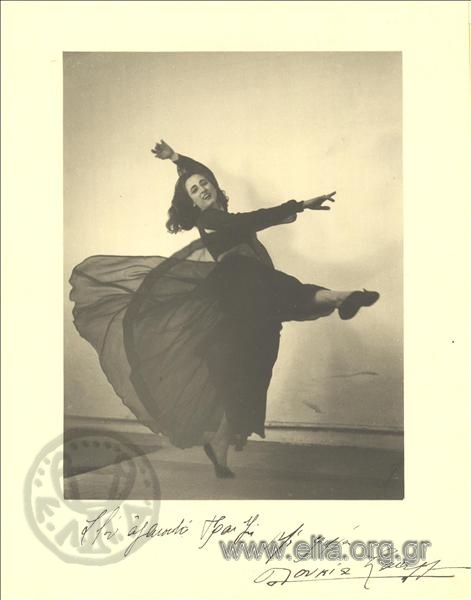 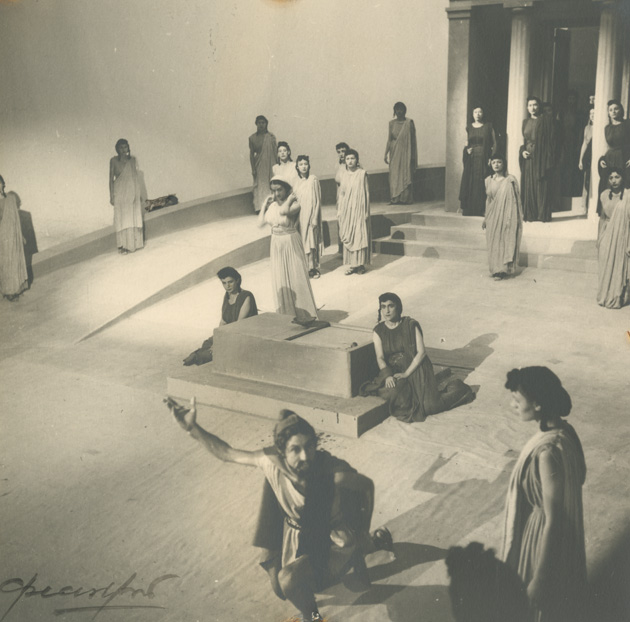 Ιφιγένεια εν Ταύροις 1941, 
Εθνικό Θέατρο
Ραλλού Μάνου
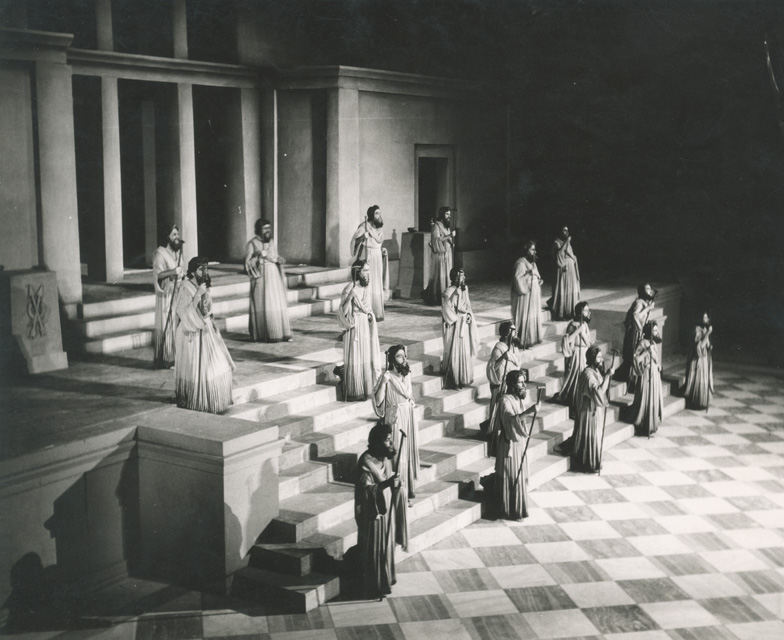 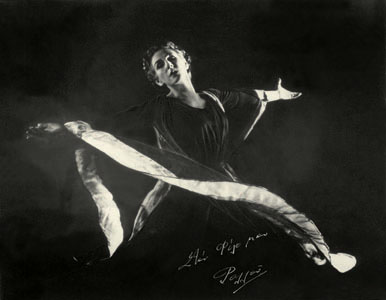 Αγαμέμνων Ορέστεια 1949,  Εθνικό Θέατρο
Κλυταιμνήστρα Μαρίκα Κοτοπούλη, 
Σκηνθ. Ροντήρης
Ζουζού Νικολούδη
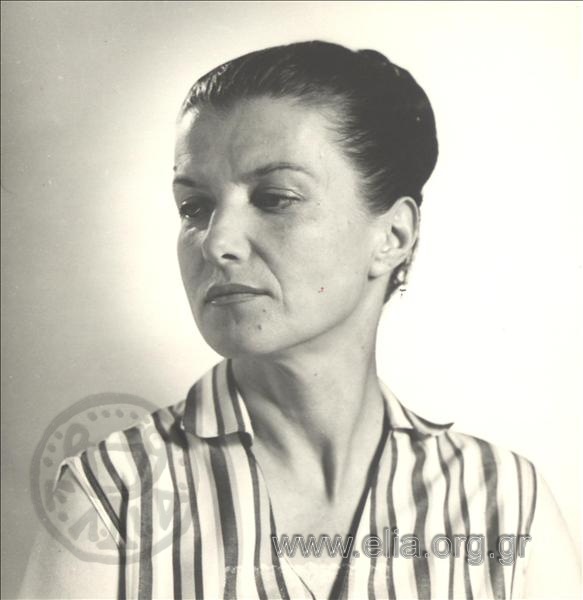 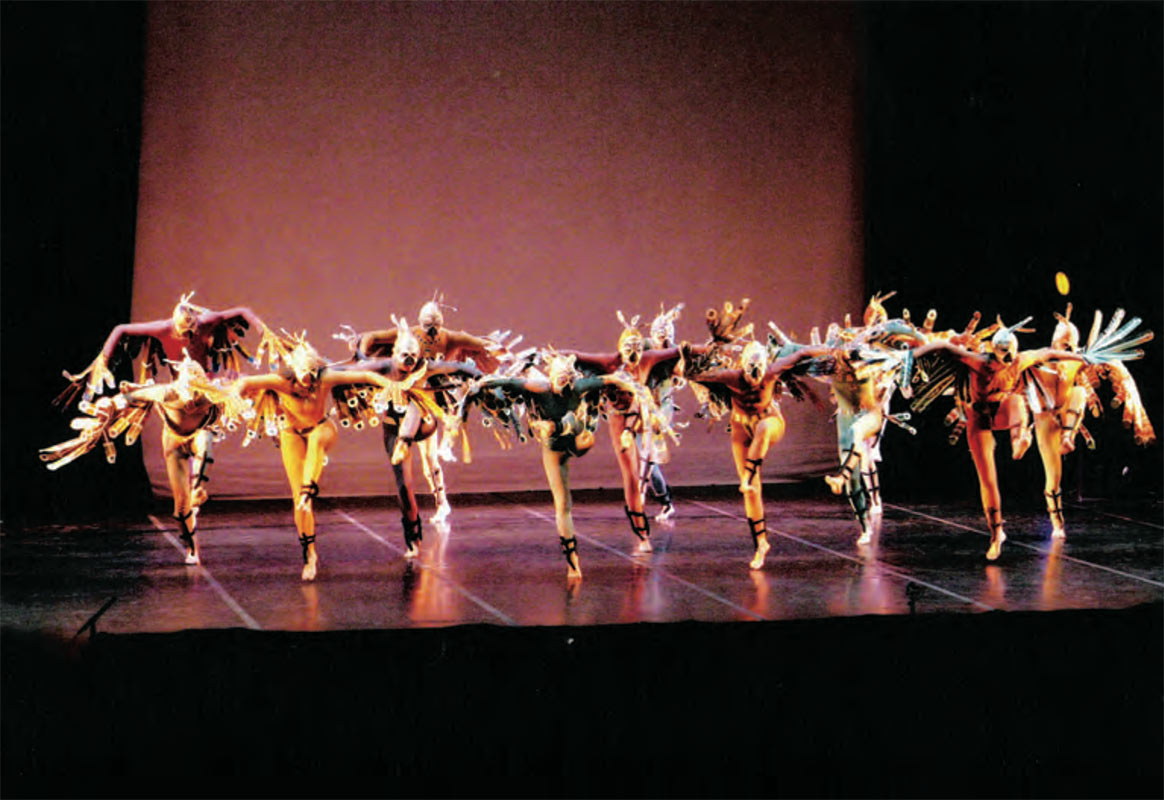 Παρτιτούρα χορού της Ζ. Νικολούδη
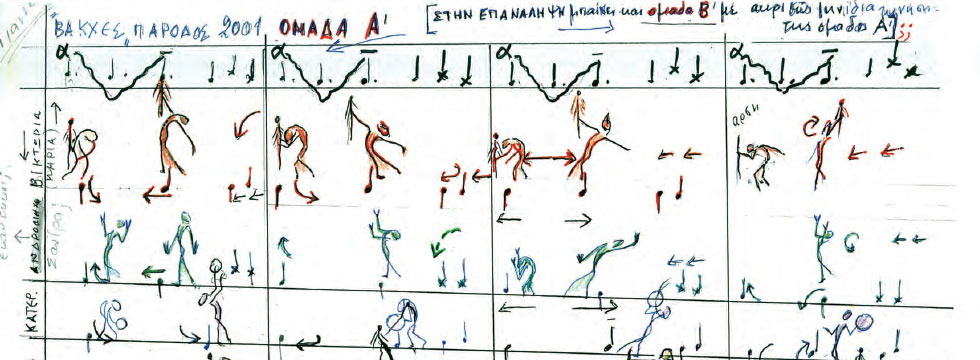 Μαρία Κυνηγού
Ντόρα Τσάτσου
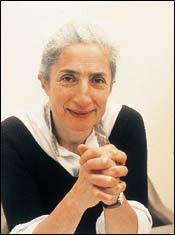 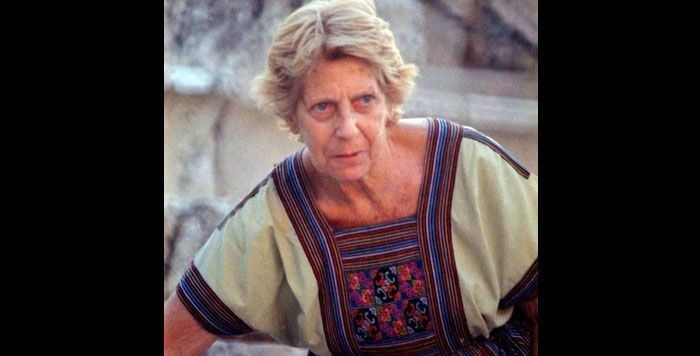 Μαρία Χορς
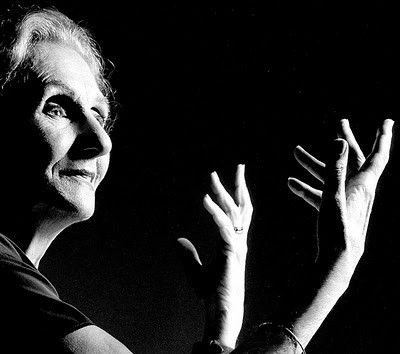 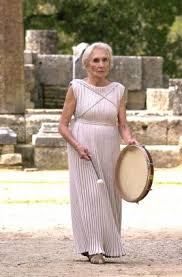 Μήδεια 1961 Επίδαυρος
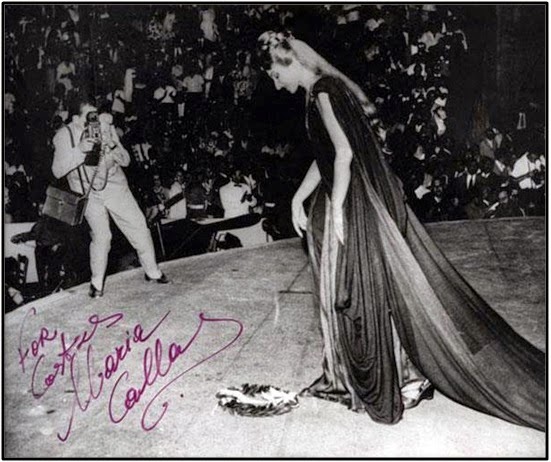 Λαϊκή παράδοση και αρχαίο δράμα
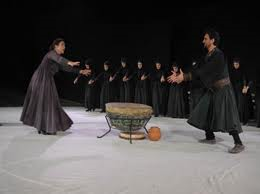 Τα χορικά και οι κυκλικοί χοροί
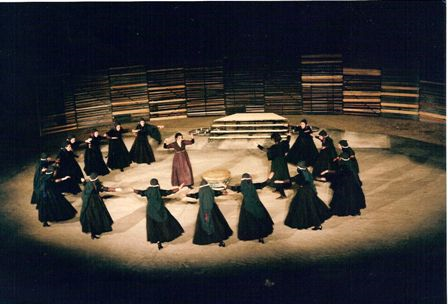 Το στάσιμο και η βυζαντινή ψαλμωδία
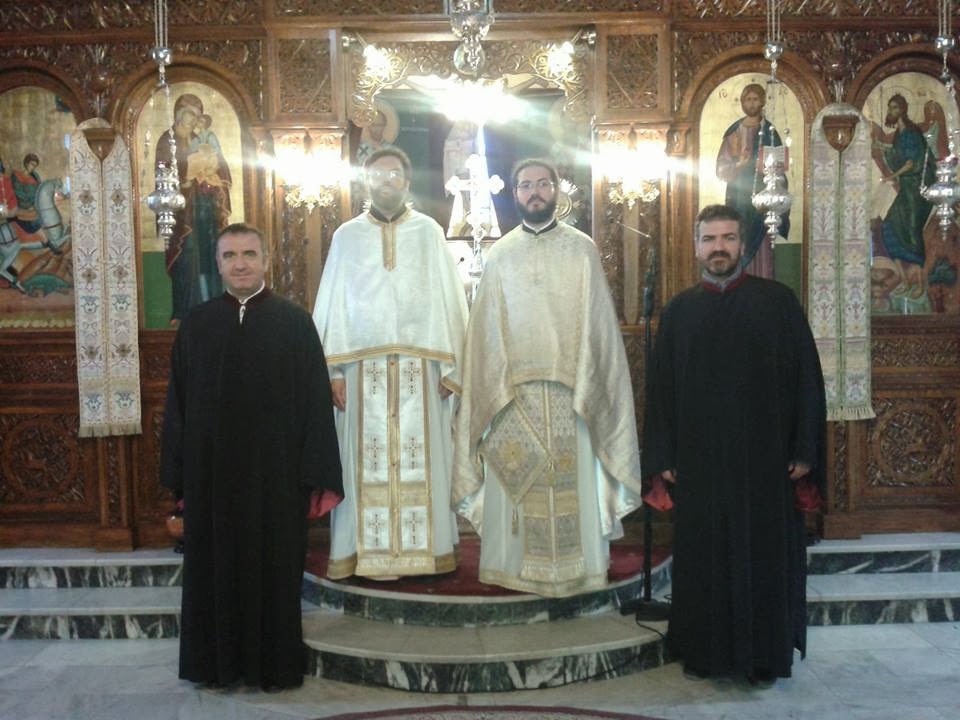 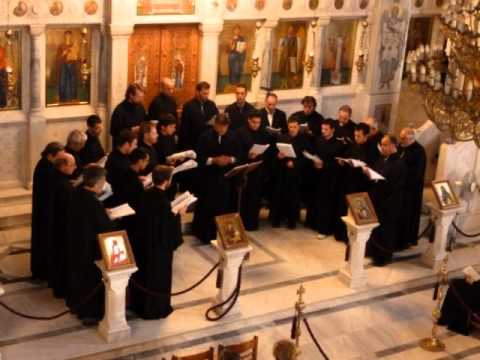 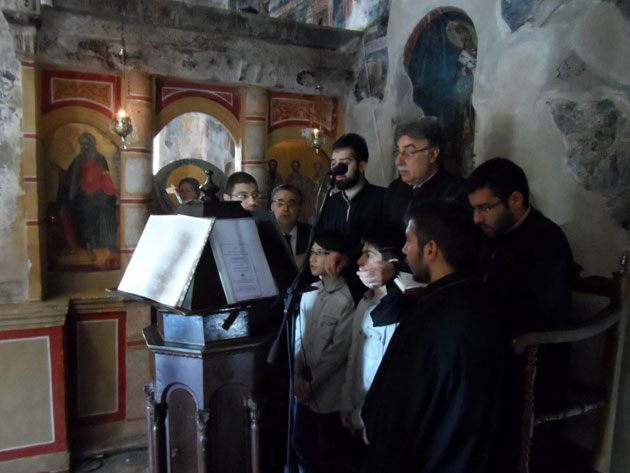 Αντιγόνη
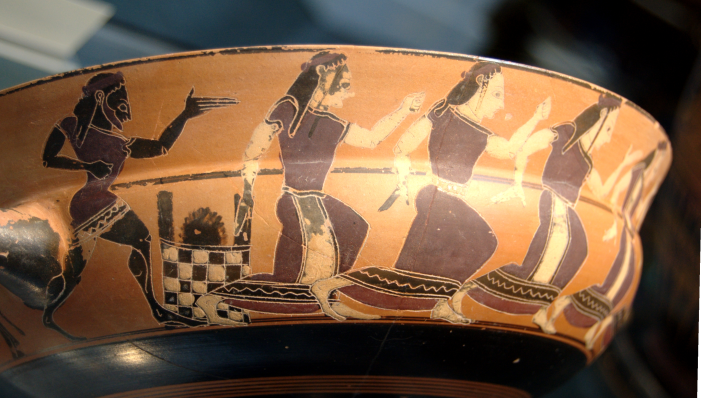 Σύγχρονες σκηνοθετικές απόψεις για το χορικό
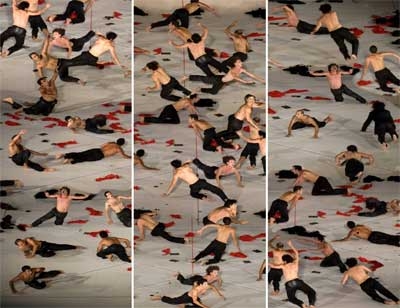 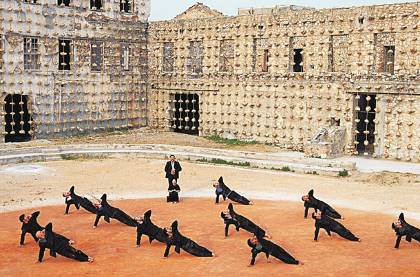 Θέατρο «Αττις», «Προμηθέας Δεσμώτης» Αισχύλου σε σκηνοθεσία Θόδωρου Τερζόπουλου
Ηλέκτρα το τελευταίο αίμα 2015 σκνθ. Κ. Ντέλλας
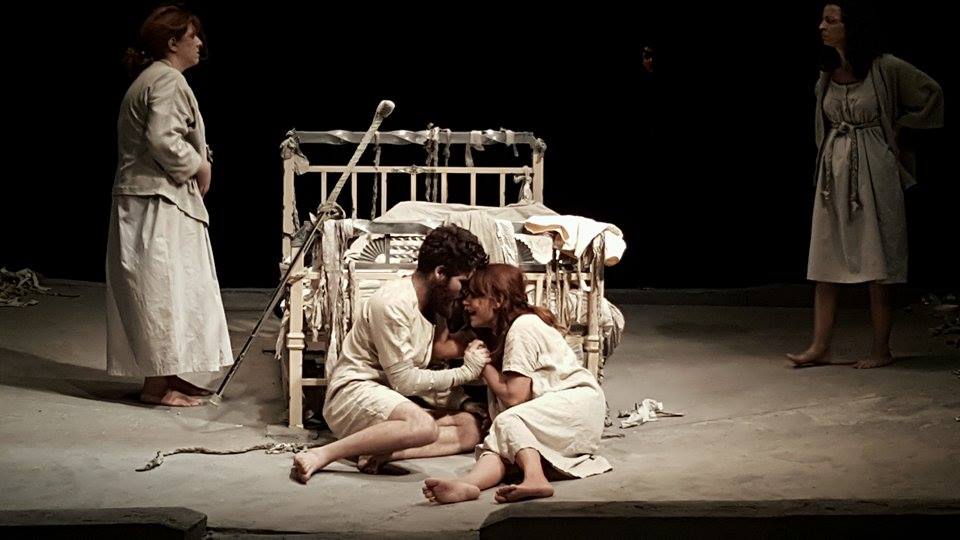 Λυσιστράτη 2016 σκνθ Μ. Μαρμαρινός Κίνηση Χρήστος Παπαδόπουλος
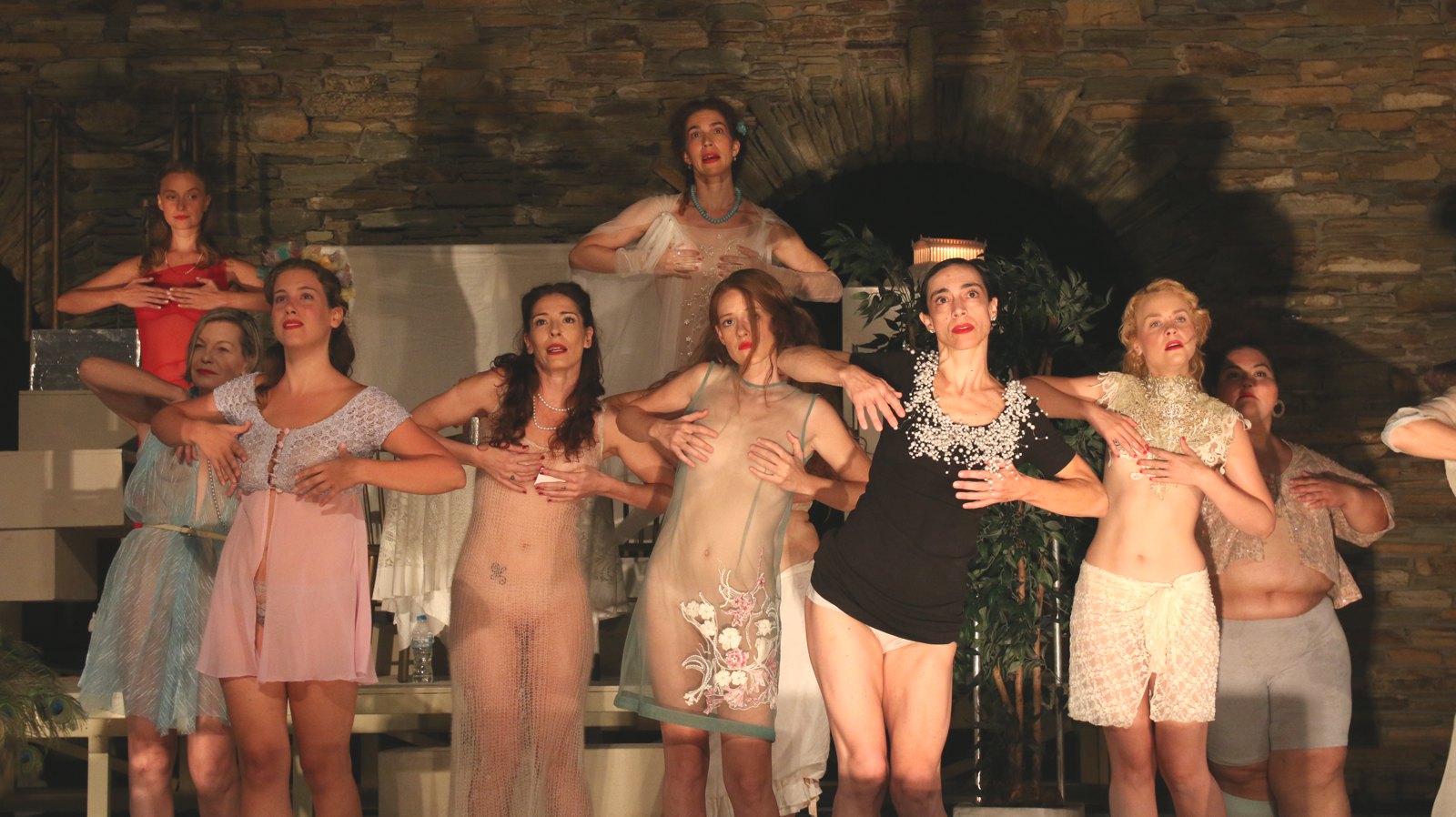 Όρνιθες 2016 σκνθ. Νίκος Καραθάνος, Κίνηση: Amalia Bennett
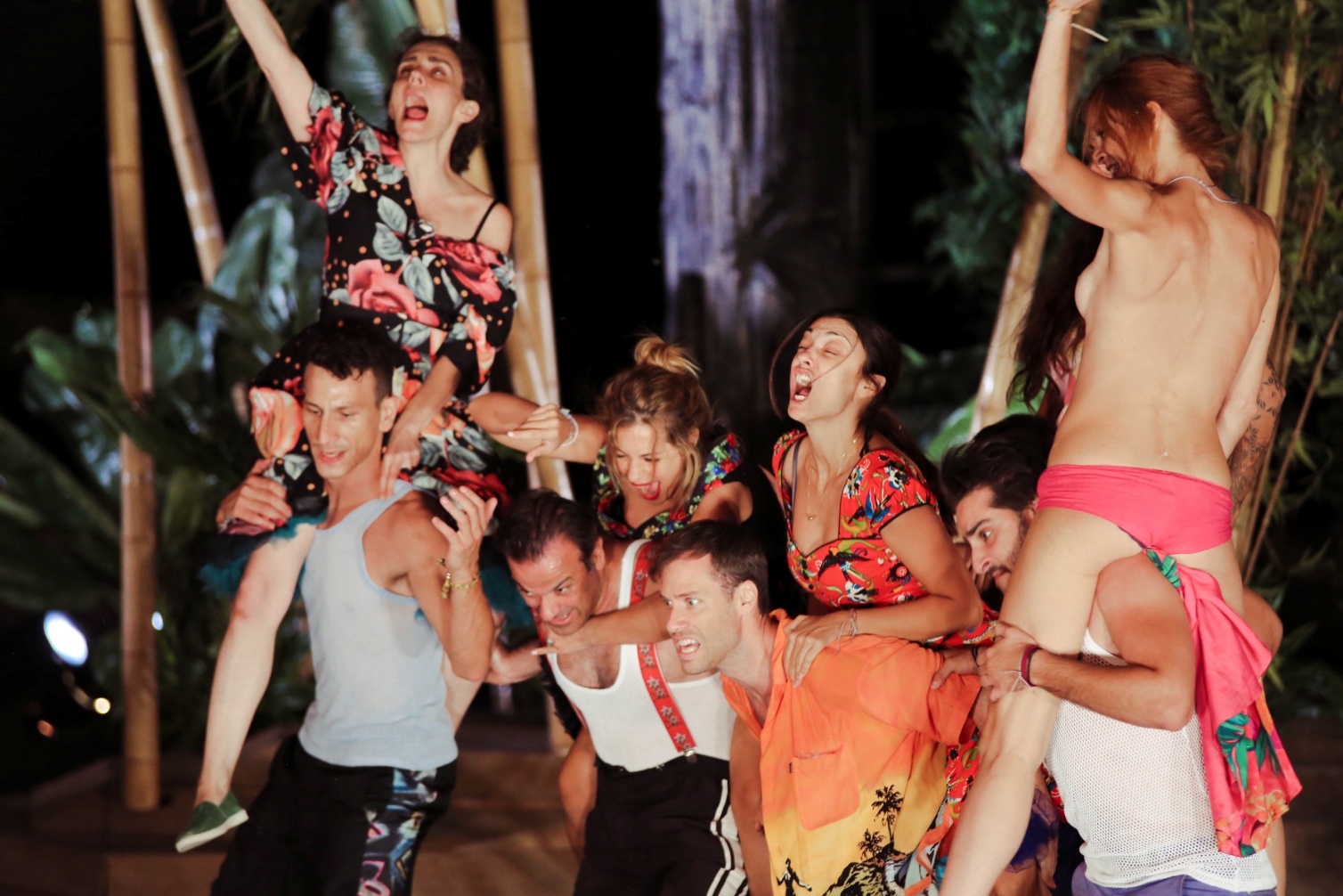 Το διασημότερο χορικό του αρχαίου δράματος
Έρως ανίκατε μάχαν  γ' στάσιμο (στ. 781-805) Αντιγόνης του Σοφοκλή
Έρως ανίκατε μάχαν
Έρωτα, ανίκητε σε κάθε μάχη,συ που κυριαρχείς όπου κι αν πατήσεις,συ που ξενυχτάς τα κορίτσιαμε τα τρυφερά μάγουλα,που δρασκελάς πάν’ από θάλασσεςκαι τρυπώνεις στους κήπους,κανείς δε γλυτώνει από ’σε,μήτε Θεός μήτε θνητός.Όποιον αγγίξεις, τονε παλαβώνεις.Συ, άνθρωπο φρόνιμον εξωθείςστ’ άδικο και στο χαμό,συ π’ ανάβεις ταραχή κι αμάχηανάμεσα σε γιο και πατέρα,νικά πόθος και λαχτάρα για τη γλυκομάτα νύφη,κόντρα σ’ όλους τους μεγάλους νόμους.Σαν ατάραχος Θεός τους περιγελάς, ω Αφροδίτη.Ήδη τώρα κι εγώ παρανομώπου δε μπορώ να κρατήσω τα δάκρυα,βλέποντας τη δύστυχη Αντιγόνη
Έρως ανίκατε μάχαν,Έρως, ός εν κτήμασι πίπτεις,ός εν μαλακαίς παρειαίςνεάνιδος εννυχεύεις,φοιτάς δ’ υπερπόντιοςεν τ’ αγρονόμοις αυλαίς·καί σ’ ούτ’ αθανάτων φύξιμος ουδείςούθ’ αμερίων σέ γ’ ανθρώπων.Ο δ’ έχων μέμηνεν.Σύ καί δικαίων αδίκουςφρένας παρασπάς επί λώβα,σύ καί τόδε νείκος ανδρώνξύναιμον έχεις ταράξας·νικά δ’ εναργής βλεφάρωνίμερος ευλέκτρου νύμφας,τών μεγάλων πάρεδροςεν αρχαίς θεσμών.’Αμαχος γάρ εμπαίζει Θεός, Αφροδίτα.Νυν δ’ ήδη ’γώ κ’αυτός θεσμώνέξω φέρομαι τά δ’ ορών ίσχειν δ’ουκέτι πηγάς δύναμαι δάκρυτόν παγκοίτην όθ’ ορώ θάλαμοντην δ’ Αντιγόνην ανύτουσαν.
Η αγάπη χόρτο δεν είναι για να βγει με τόση ευκολία, είναι δεντρί βαθύρριζο μα θες για να το βγάλεις πριχού μονάχο μαραθεί σ’ οργώνει τη καρδιά σου,βγαίνει μαζί με τη καρδιά.Ειν’ η αγάπη βάτος,που αν τύχει και μπλεχτείς μέσα στις αγκαθιές τουδε ξεμπερδεύεις εύκολα,θα φύγεις λαβωμένος.Είναι η αγάπη θάλασσα,που γλυκοκυματίζει,κι αν τύχει τα γαλάζια της νερά σε ξεγελάσουντις ομορφιές της λιμπιστείς κι απλώσεις τα πανιά σου,δεν είναι μάνα βολετό πίσω για να γυρίσειςκι αν σε βοηθήσουν οι καιροί με κίνδυνο μεγάλοστην άλλη άκρια θε να βγεις αλλιώτικα εχάθης.Είναι η αγάπη φονικόπου ζωντανό σ’ αφήνει.Είναι η αγάπη ξενιτιά που παίρνει το παιδί σουμα κάθε μέρα καρτερείς μη και γυρίσει πίσω.Είναι η αγάπη όνειρο που θέλεις για να τρέξειςμ’ από τη γη τα πόδια σου δε λεν να ξεκολλήσουν.Είναι η αγάπη χείμαρροςχυμά και σε συντρίβει.
Αγάπη είναι ν’ αγαπάς όποια πληγή σου ανοίγει.Αγάπη είναι η  η μοναξιά που πρέπει στον καθένα.Αγάπη είναι να κοιτάς τη πόρτα ολοένα.Αγαπη ειναι να μιλάς στα φύλλα και στα δέντρα,στις πέτρες, στα τριαντάφυλλα,στους τοιχους,στα ταβάνια.
***
«Η αγάπη είναι» της Λ. Κιτσοπούλου στην Γκόλφω του Περεσιάδη σκνθ. Ν. Καραθάνος